Тема:  Спілкування як інструмент ефективної професійної діяльностіпедагога
План
1. Поняття  спілкування, функції і етапи процесу спілкування. 
2. Основні закони спілкування.
3. Міжособистісне спілкування: критерії, класифікації.
4. Базові поняття теорії міжособистісного спілкування.
5. Рівні спілкування.
Основна література:
1. Бацевич Ф.С. Основи комунікативної лінгвістики: підручник. – К.: Видавничий центр «Академія», 2010. – 344 с.
2. Кушнір Р. Великий оратор. –  Дрогобич, 2013. – 256 с.
3. Мацько Л.І., Мацько О.М. Риторика : навч. посіб. / Л.І. Мацько, О.М. Мацько. – К. : Вища школа, 2008. – 311 с.
4. Педагогічна риторика: історія, теорія, практика : монографія / [О. А. Кучерук, Н. Б. Голуб, О. М. Горошкіна, С. О. Караман та ін.] ; за ред. О. А. Кучерук. – Київ : КНТ, 2016. – 258 с.
Епіграфом до сьогоднішнього лекційного заняття є висловлювання
Слово – найтонший різець, здатний доторкнутися до найніжнішої рисочки людського характеру. Вміти користуватися ним – велике мистецтво.

В. Сухомлинський
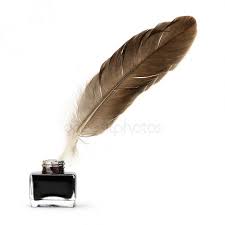 1. Поняття  спілкування, функції та етапи процесу спілкування
У науковій літературі є багато визначень терміна «спілкування». Це зумовлено багатоманітністю і важливістю цього поняття. Одні науковці розглядають спілкування в контексті його єдності з життям суспільства в цілому та безпосередніми контактами людей, інші – як обмін інформацією, взаємодію та сприйняття людьми один одного, ще інші – з погляду мети спілкування. Найповніше визначення подає сучасний львівський мовознавець Бацевич Ф.С.
	Спілкування – це сукупність зв’язків і взаємодій людей, суспільств, суб’єктів (класів, груп, особистостей), у яких відбувається обмін інформацією, досвідом, уміннями, навичками та результатами діяльності (Бацевич Ф.С.).
Спілкування іноді ототожнюють із комунікацією, одначе ці терміни не є синонімами.
	Комунікація – це цілеспрямований інформаційний обмін в різноманітних процесах спілкування. Це спілкування з певною метою.

	Спілкування зазвичай спрямоване на досягнення певного результату, вирішення конкретної проблеми або реалізацію професійної цілі. Воно є необхідною умовою будь-якої діяльності. Через процес спілкування відбувається навчання й виховання людини, засвоєння нею різних видів соціального досвіду, норм і правил поведінки, традицій і звичаїв.
Функції спілкування – це зовнішній вияв властивостей спілкування, ті завдання, які воно реалізує у процесі діяльності людини.
Ф.С. Бацевич виокремлює такі функції спілкування:
- контактну (створення атмосфери обопільної готовності передавати і сприймати інформацію та підтримувати зв'язок до завершення акту спілкування; встановлення контакту, фатичне спілкування;
- інформаційну (обмін інформацією, запитаннями і відповідями);
- спонукальну (заохочення адресата до певних дій);
- координаційну (узгодження дій учасників спілкування);
- пізнавальну (адекватне сприйняття і розуміння змісту повідомлень)ти як?;
- емотивну (обмін емоціями, почуттями, переживаннями);
- налагодження стосунків (розуміння свого місця в системі рольових, статусних, ділових, міжособистісних взаємин); 
- регулятивну (залежно від мети, яку ставить перед собою адресант, він і організовує своє спілкування, дотримується певної стратегії і тактики, виставляє часові межі).
Процес спілкування складається з кількох етапів, які перед початком спілкування слід продумувати з метою підвищення ефективності спілкування
1. Ретельна підготовка до спілкування. Цей етап передбачає: складання плану майбутньої розмови; збирання відомостей з предмета спілкування та їх систематизація; умотивування аргументів на користь своєї позиції та контраргументів іншої сторони; обґрунтування свого варіанта вирішення проблеми та розгляд реакції співрозмовника
2. Орієнтування в ситуації і встановлення контакту, тобто початок спілкування. На цьому етапі важливо: дбати про створення доброзичливої атмосфери спілкування (доцільно поговорити про спільні інтереси, сказати щось приємне співрозмовникові, але не лестити); уникати критики, зверхності та негативних оцінювань.

	3. Обговорення питання. На цьому етапі доцільно дотримуватися таких правил: лаконічно й дохідливо викладати інформацію; уважно вислуховувати співрозмовника і намагатися адекватно сприймати те, про що він говорить; ставити уточню вальні запитання; пам'ятати, що для спілкування характерне діалогічне, а не монологічне мовлення;  аргументувати свою позицію: наводити переконливі докази, а також активно слухати і чути співбесідника (Люди не слухають, що ми говоримо, вони просто чемно чекають своєї черги висловитися).
4. Прийняття рішення. Щоб прийняти правильне рішення, варто:  запропонувати кілька варіантів вирішення проблеми; уважно вислухати аргументи співрозмовника щодо можливого рішення; визначити за настроєм співрозмовника момент завершення процесу спілкування й запропонувати варіант прийняття рішення; не виявляти роздратування, навіть якщо мети не було досягнуто, намагатися триматися впевнено.
	5. Вихід із контакту. Відповідно до етикетних правил, ініціатива завершення розмови за статусної несиметричності учасників спілкування має належати особі жіночої статі, людині, старшій за віком, вищій за соціальним становищем. Наприкінці спілкування треба підсумувати результати зустрічі, попрощатися і висловити надію на подальші взаємини і спільну діяльність.
2. Закони спілкування
У спілкуванні  закони залежать від індивідуальних психологічних особливостей учасників спілкування, закономірностей процесу спілкування. Вони нежорсткі, змінні і мають національну специфіку. 
 Закони спілкування:
	Закон дзеркального розвитку. Співрозмовники автоматично і підсвідомо наслідують стиль один одного. Наприклад, якщо спілкування починається агресивно – то і відповідь така ж; якщо хтось говорить пошепки - інші мимоволі звертають на це увагу і понижують гучність голосу. Дія закону спостерігається і тоді, коли один зі співбесідників починає посміхатися. Якщо педагог переступає поріг аудиторії, посміхаючись, він уже налаштовує учнів на приязне ставлення. На просторах Інтернету ви, мабуть, зустрічали мотиватор «Нейтралізуй хамство посмішкою». Це не завжди діє, проте спробувати можна.
Закон залежності ефективності взаємодії від затрачених зусиль: ефективність прямо пропорційна затраченим зусиллям. Щоб досягти успіху у спілкування, необхідно застосовувати вербальні і невербальні засоби, дотримуватись законів, правил спілкування, норм етикету тощо. Варто пам’ятати, що коротко висловлені прохання і розпорядження (написати, прочитати, сісти, встати) виконують з меншим бажанням і сприймають як надто категоричні, неввічливі, навіть агресивні.

	Закон прогресивного зростання нетерпіння слухачів: що довше говорить мовець, то більше неуваги й нетерпіння виявляють його слухачі. Ефективне мовлення повинно тривати не довше, ніж 10 хвилин. Це зумовлено психологічними особливостями людини.
Закон зниження рівня інтелекту аудиторії зі збільшенням її чисельності: що більше людей слухає мовця, то нижчим є середній рівень інтелекту публіки. З огляду на це мовцеві слід брати до уваги кількість слухачів. Що більша аудиторія слухачів, то важче окремій людині мислити логічно, критично зважувати аргументи, приймати рішення. У 20 ст. в умовах індустріального суспільства, у якому переважали раціоналізація і надмірна стандартизація витворився новий тип людини - "людина-маса", яка не визнає авторитетів, заперечує принцип обов'язку, позбавлена моральних цінностей, інертна в діях і думках, живе ілюзією вибору. 
	Характерними рисами такого типу людини є: 
- орієнтація на споживання; 
- стандартизованість; 
- егоїстичність; 
- агресивність (у разі порушення прав, на які вона претендує, наприклад, місце у транспорті); 
- примітивність мислення, відсутність критичного мислення; 
- вузькість інтелектуального бачення; 
- впевненість у тому, що вона має право на користування здобутками попередніх поколінь.
Закон комунікативного самозбереження: людина у процесі спілкування намагається зберегти досягнуту нею комунікативну рівновагу. Наприклад, мовець переважно утримується від висловлювання своєї думки, яка відрізняється від поглядів решти учасників, тому що хоче уникнути критики або заперечення. Впливом цього закону багато в чому обумовлена комунікативна поведінка у групі: людині простіше пристосуватися до поведінки групи, ніж протистояти їй.

	Закон ритму комунікації: співвідношення говоріння і мовчання в мовленні кожної людини – величина постійна. У кількісному вияві вона становить приблизно 1 : 23. Людина говорить менше, ніж мовчить. Через недотримання звичного ритму комунікації може з’явитися психічний неспокій, стрес, погіршення настрою і загального стану здоров’я (Їж – не переїдайся, пий – не перепивайся, говори – не переговорюйся, то будеш здоров). Платон казав, що «мудра людина говорить тому, що вона має що сказати, а немудра – тому, що вона хоче щось казати». «Краще розумно мовчати, ніж нерозумно говорити». Будьмо мудрими!
Закон мовленнєвого самовпливу: словесне втілення ідеї або емоції відповідно формує у мовця цю ідею або емоцію. Як свідчить досвід, словесне вираження певної думки дає змогу людині впевнитися в ній, остаточно утвердити її для себе. На дії цього закону базується автогенне тренування. Психологи рекомендують використовувати позитивні твердження про себе: «Я спокійна», «Я все встигаю зробити», «У мене є достатньо часу». 

	Закон довіри до зрозумілих висловлювань: що простіше мовець висловлює свої думки, то краще його розуміють і більше йому довіряють. Тому варто говорити простими реченнями, не ускладненими важкими зворотами чи вставленими конструкціями. Згадуємо слова апологета судової риторики Петра Сергеїча: «Говорити потрібно не так, щоб міг зрозуміти, а так, щоб не міг не зрозуміти вас суддя». Тобто говорити домежово просто і конкретно. Ці слова можна екстраполювати до усіх видів риторики, не тільки судової.
Закон притягування критики: що більше людина вирізняється від оточення, то більше про неї лихословлять і критикують її вчинки. Дію цього закону психологи пояснюють так: все, що привертає увагу, стає предметом обговорення; зосереджуються ж переважно на недоліках людей, які певним чином виділилися з оточення, з метою опустити їх до свого рівня. Відомий американський фахівець з питань ефективного спілкування, засновник авторської концепції безконфліктного спілкування Дейл Карнегі зауважував: «Не критикують лише пеньок від зрубаного дерева, ти ж не можеш стати пнем». А законодавиця жіночої моди Коко Шанель з цього приводу казала так: «Не бійся змін і чужої думки». 

 	Закон самовиникнення інформації: у випадку браку інформації в певній групі спілкування інформація самопороджується у вигляді чуток. Один раз народившись, вони можуть стати джерелом виникнення інших чуток і домислів.
Закон модифікації нестандартної поведінки учасників спілкування: якщо співбесідник у процесі взаємодії порушує норми спілкування, то інший співрозмовник змушує його змінити комунікативну поведінку. Наприклад, коли один з учасників спілкування починає кричати, активно жестикулювати, вживати ненормативну лексику, а співрозмовнику це не подобається і він просить «надто емоційного» співбесідника змінити стиль розмови. Цей закон конкурує із законом віддзеркалення: перемагає один із них, залежно від ситуації, особистостей учасників, їхніх комунікативних ролей, статусів, психологічних особливостей, емоційних станів. 

	Закон прискореного поширення негативної інформації: інформація негативного змісту має тенденцію до швидшого поширення, ніж позитивна. Дія цього закону пов’язана з підвищеною увагою людей до негативних факторів, оскільки позитивне швидко починають вважати за норму і перестають обговорювати. «Доки правда зав’язує шнурки, брехня вже півсвіту оббігла». Плітки дають людині хвилинне задоволення. Пліткуючи, люди здебільшого гудять інших, головно за порушення моральних або соціальних норм.
Закон спотворення інформації: будь-яка інформація, яку передають у групі спілкування, спотворюється в процесі її передавання через суб’єктивну особисту інтерпретацію інформації кожною особою-отримувачем і особистісне ставлення до змісту інформації (зіпсований телефон, згадайте тренінг з критичного мислення). 

	Закон емоційної афіліації («зараження»): особи, які перебувають в однаковому емоційному стані, прагнуть об’єднатися в групу і спілкуватися один з одним. Збуджені люди створюють групи і навіть натовпи; люди в поганому настрої шукають друзів по нещастю; веселій людині хочеться проводити час з подібними до себе людьми. Якщо щаслива мама – щаслива вся сімя. Мама не може бути щасливіша з найнещаснішу її дитину. Це дія закону притягування. Якщо ми хочемо бути задоволеними життям, успішними, то повинні шукати і перебувати в оточенні таких людей, які випромінюють певні вібрації, функціонують на певних частотах. Ейнштейн: «Слабкі уми обговорюють вчинки, середні – людей, а великі - ідеї». Бодо Шефер, якого називають Моцартом фінансового ринку каже: «Ніколи не приймайте порад від людини, на яку ви не хочете бути схожими».
Закон мовленнєвого посилення емоцій: емоційні вигуки посилюють емоцію, яку людина переживає у цей момент. Встановлено, що словесне стверджування емоції посилює її в півтора-два рази (це спостерігається на стадіоні, під час виступу артистів, спортивних ігор).

	Закон мовленнєвого поглинання емоцій: у разі послідовної вдумливої розповіді про емоцію, яку людина в певний відрізок часу переживає, ця емоція ніби поглинається мовленням і зникає. Слова наче всмоктують почуття, розчиняють його, забирають від особи. Саме тому люди так люблять скаржитися комусь на життя. На думку психологів, варто проговорювати негативні почуття. Якщо ви погано почуваєтесь, то дайте цьому почуттю назву. Можливо, це смуток, тривога, злість
Закон емоційного пригнічування логіки: людина втрачає логічність й аргументованість мовлення, перебуваючи в емоційному стані. Це відбувається тому, що в емоційному стані починає домінувати права півкуля головного мозку, яка керує емоціями, а ліва, яка відповідає за логіку, розуміння і породження зв’язного мовлення, пригнічена, ніби вимкнена.

	Отже, успішне спілкування як взаємодія між людьми, є основою результативної діяльності у будь-якій сфері людського життя. А знання законів спілкування та вміння їх використовувати необхідні для досягнення успіху в комунікації загалом і професійній педагогічній зокрема.
3. Основи міжособистісного спілкування як навчальна дисципліна
Міжособистісне спілкування – взаємодія між декількома людьми, здійснювана за допомогою засобів вербального і невербального впливу, в результаті якої виникає психологічний контакт і певні відносини між учасниками спілкування.
	Взаємодія між людьми може називатися міжособистісною за умови задоволення таких критеріїв:

у спілкуванні бере участь невелика кількість людей (найчастіше – група з 2 – 3 осіб);
це безпосередня взаємодія: учасники знаходяться у просторовій близькості;
особистісно-орієнтований характер спілкування, кожен учасник спілкування враховує емоційний стан, особистісні характеристики, унікальність особистості партнера.
Леонтьев О. М. класифікував міжособистісне спілкування з огляду на мотиви і цілі його учасників:
модальне міжособистісне спілкування. Мета процесу спілкування: психологічний контакт, відносини учасників. Мотиви спілкування знаходяться у межах самого спілкування;
диктальне спілкування. Мета: передача інформації, бажання вплинути на дії чи погляди партнера, бажання надати емоційну підтримку тощо. Мотиви спілкування виходять за межі самого процесу спілкування.
Коломинський Я. запропонував виділяти такі види міжособистісного спілкування:
міжособистісне спілкування першого кола – спілкування з найближчими людьми, включає 1 – 4 осіб;
міжособистісне спілкування другого кола – спілкування у межах 6 – 8 людей, яке характеризується меншою інтимністю відносин.
4. Базові поняття теорії міжособистісного спілкування
Помилково вважати міжособистісне спілкування однорідним процесом. Наявність особливих термінів, які охоплюють різні аспекти міжособистісного спілкування, дає змогу створити систему базових понять теорії міжособистісного спілкування. Це такі поняття:
міжособистісний контакт – взаємодія людей в межах доступності для сприйняття один одного, створення умов для передачі інформації по каналах зв’язку.
міжособистісна комунікація – взаємодія людей, спрямована на аналіз способів обміну повідомленнями між партнерами, їх прийому і обробки.
міжособистісна взаємодія – рівень активності учасників спілкування, дозволяє більш пильно дослідити форми і види індивідуальних дій, установок.
міжособистісні відносини – поняття теорії міжособистісного спілкування, що акцентує увагу на емоційно-чутливому аспекті взаємодії між людьми, вводить фактор часу в аналіз спілкування.
	Крім зазначеного, можна виділити рівні міжособистісного спілкування, які певним чином пов’язані з основними поняттями теорії міжособистісного спілкування. Так, чим вищий рівень міжособистісного спілкування, тим вужчий термін слід застосовувати для того, щоб дати визначення в системі понять теорії міжособистісного спілкування
5. Рівні спілкування
Мета спілкування та психологічна дистанція у процесі його здійснення дозволяють виділити різноманітні рівні спілкування:
ритуальний (соціально-рольовий). Мета: виконання людиною ролі, яку від неї очікують, демонстрація знання норм соціального середовища. Характер: анонімний;
діловий (маніпулятивний). Мета: організація спільної діяльності, пошук засобів підвищення ефективності співпраці. Спілкування психологічно відсторонене, переважає Я – Ви контакт;
інтимно-особистісний. Мета: задовольнити потребу в розумінні, співчутті. Характерна психологічна близькість, емпатія, довіра. Переважає Я – Ти контакт.
Специфіка міжособистісної комунікації (на відміну від інформаційного обміну у технічних пристроях):
наявність процесу зворотного зв’язку;
наявність комунікативних бар’єрів;
феномен комунікативного впливу
існування різних рівнів передачі інформації (вербальний та невербальний).
	
	Як можна помітити, міжособистісне спілкування за нормальних умов соціального та психічного розвитку не може обминути жодного представника соціуму.
Дякую за увагу!